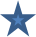 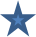 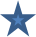 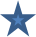 6516
2000: WA passes 1st booster seat law
1997: OK passes primary seat belt law
2003: DE booster seat law updated
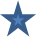 2005: ID passes booster seat law
3116-52.2%
2007: ME passes primary seat belt law
Before 1994
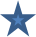 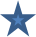 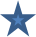 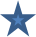 After 2012
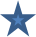 2002: Fed "Anton's" law passed
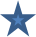 2009: MN passes primary seat belt law
1999: LATCH system phase-in begins
1996: GA passes primary seat belt law
2004: IL booster seat law updated
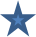 2011: AAP updates CPS standard
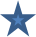 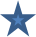 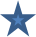 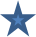 1978: TN passes 1st seat belt law
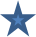 2006: MO car seat law takes effect
2013:  WV passes primary  seat belt law
2001: AR passes booster seat law
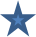 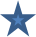 1995: ME passes seat belt law
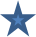 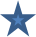 2004: TN car seat law enhanced
1999: AL passes primary seat belt law
1997: MD passes primary seat belt law
2010: KS passes primary seat belt law
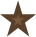 2012: CA booster seat law updated
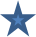 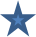 2002: Federal Heatstroke tracking begins
1984: MD passes 1st  child seat law
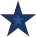 1984: NY passes 1st primary seat belt law
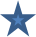 2008: Fed law requires rear-view cameras
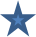 2005: 47 kids die of heatstroke
2014: FL booster seat law
 passed
2000: MI passes primary seat belt law
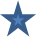 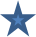 2009: NY booster seat law updated
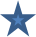 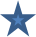 2007: KS booster seat law updated
2014: NHTSA finalizes back-up camera rule
1992: NJ passes school bus seat belt law
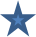 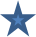 2011: RI passes primary seatbelt law
2014: FL makes car seats tax free
Year
[Speaker Notes: Access the hyperlinks for each of the laws by going into the slide show or by right-clicking the text boxes and selecting “open hyperlink”]